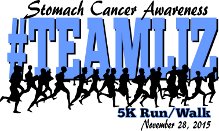 Name: _______________________________________ Gender: M F
Address: ______________________________________________________________________ 
T-Shirt Size: _______	Adult (S, M, L, XL, XXL) Youth (S, M, L, XL)
City,State,Zip: ________________________________ Age on race day: _____ 
Phone: _______________________ Email: _____________________________ 

Registration ($20/$25/$30)			$_______
Additional donation: $5 $10 $20 $50 	$_______
Total included						$_______

Waiver and Release: In consideration of the acceptance of the entry, I waive for myself and my heirs and all claims for damages against the sponsors, their representatives and all race officials and volunteers for injuries received during and as a result of this event. If I should suffer injury or illness, I authorize officials at the race to use their discretion on to have me treated and be transported to a medical facility and I take full responsibility for this action. I certify that I am physically fit and have prepared myself for this event. 

Participant signature (or parent/guardian if under 18)

 ___________________________________________
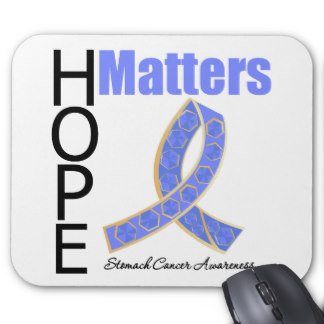